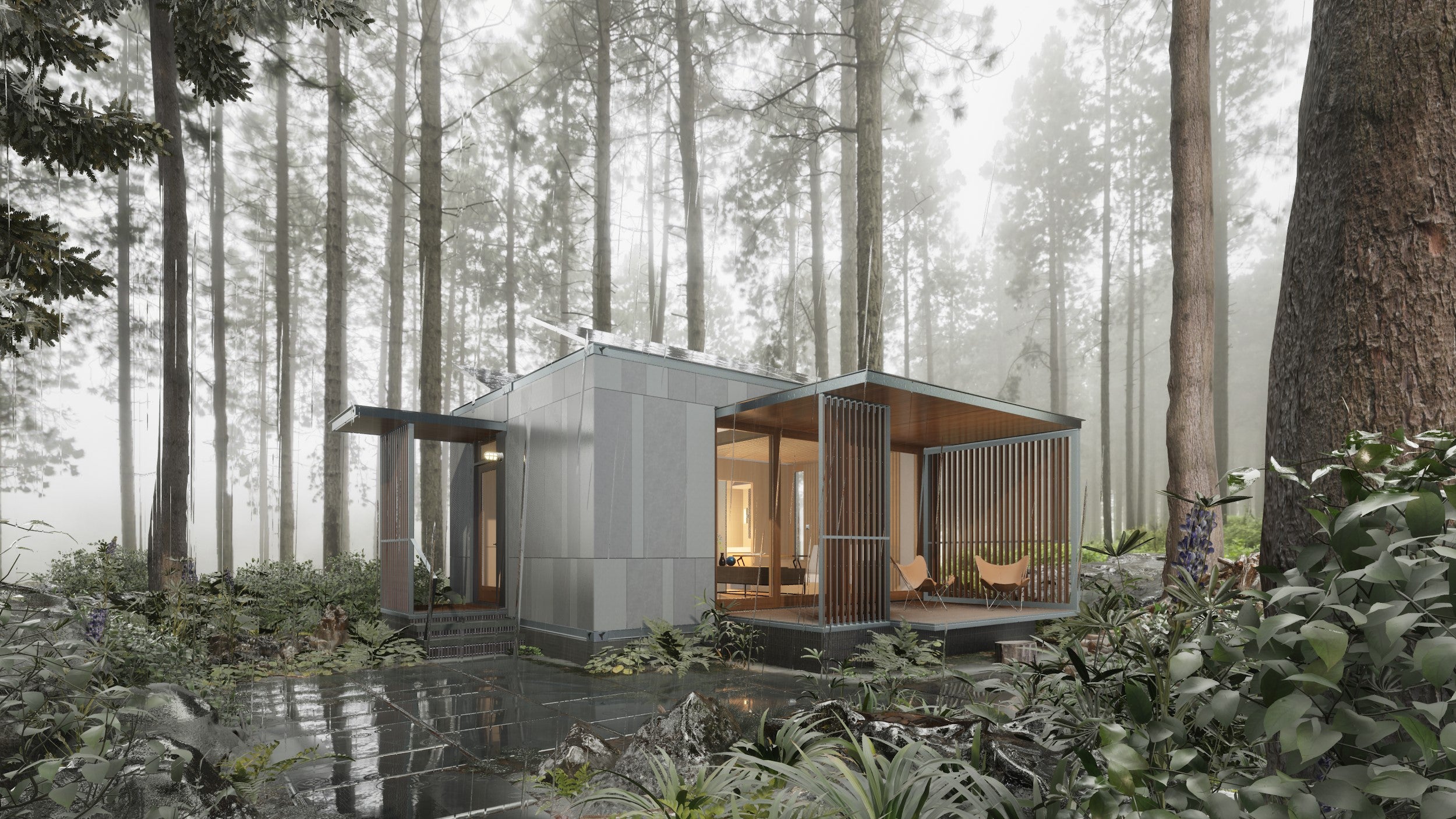 A NEW SOLUTION FOR ATTAINABLE HOUSING
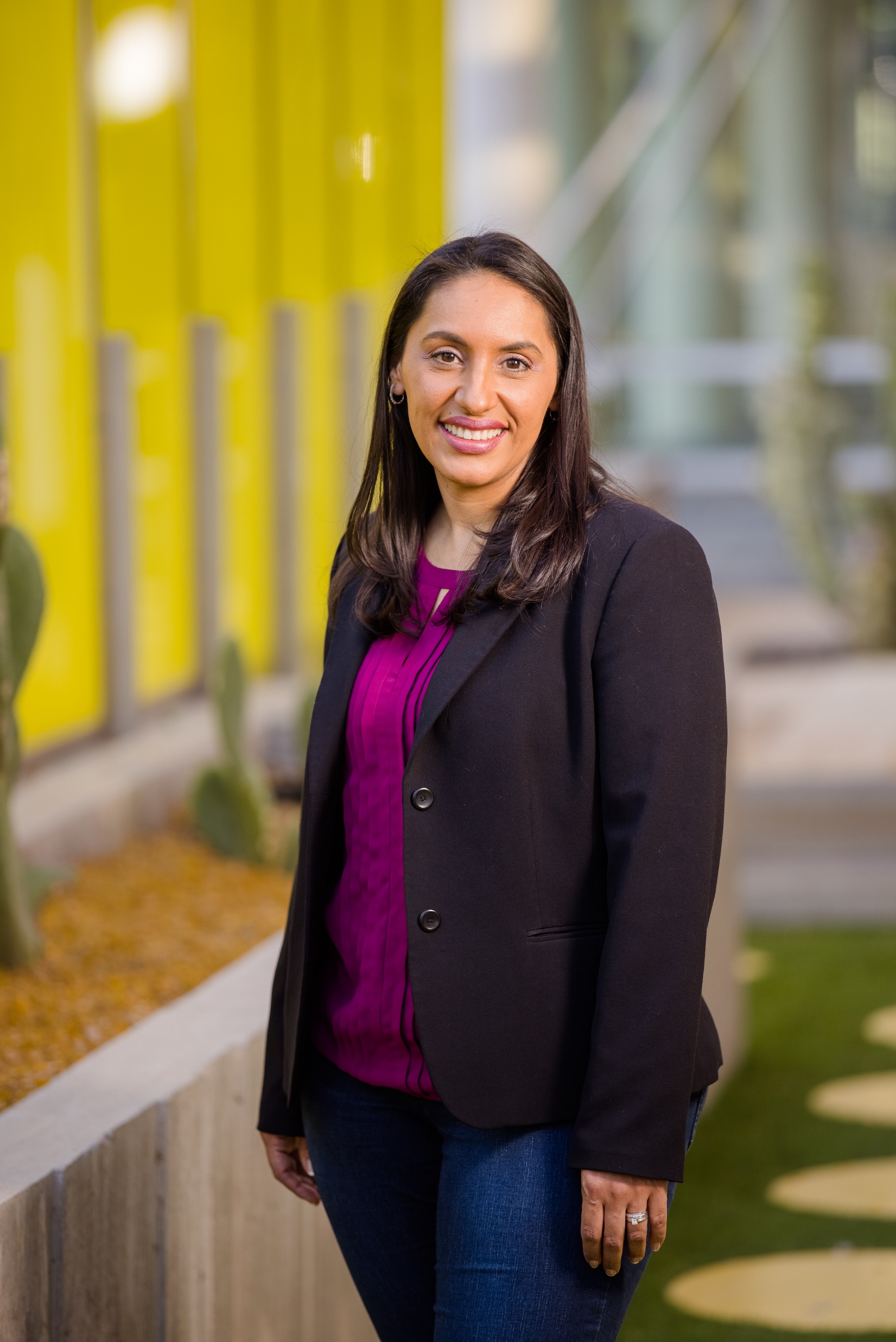 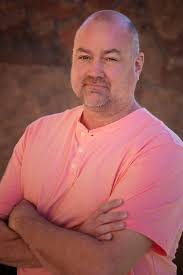 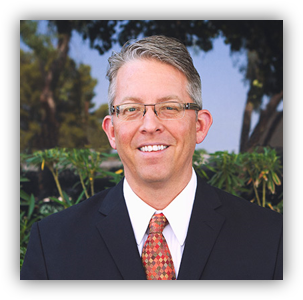 TREVOR BARGER
MODERATOR | FAICP CUD
Founder – Espiritu Loci
ANGELICA GUEVARA
Downtown Transformation Project Manager, City of Mesa
MICHAEL FRARY
Factory Built Building Supervisor, Arizona Department of Housing
[Speaker Notes: This page will be the backdrop as people arrive.  We will have this up while intros are made.  Please keep your intros brief, as attendees are eager to hear the project conversation.]
What if we could transform the way people live?
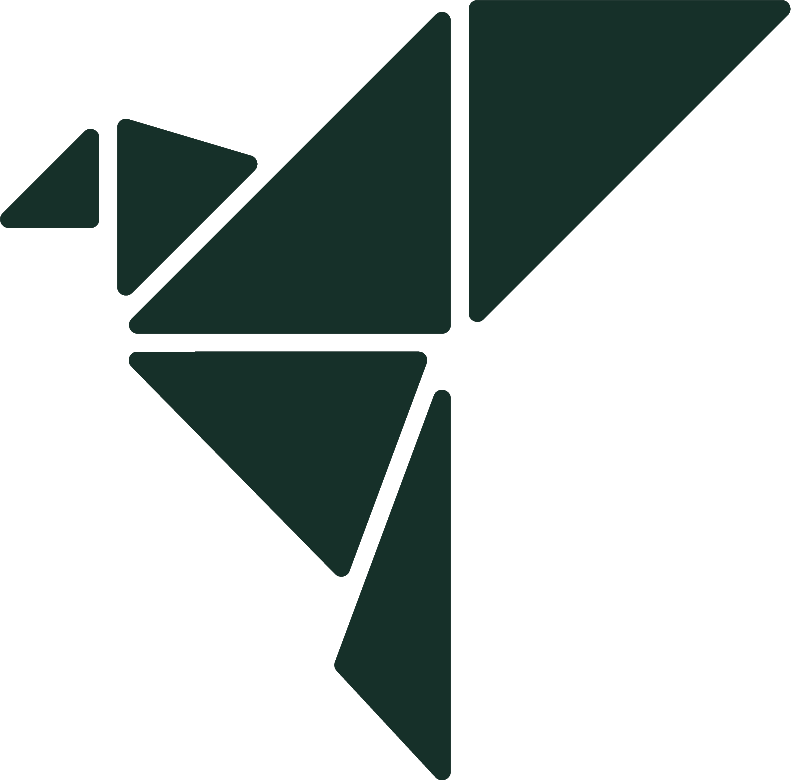 [Speaker Notes: The following slides to #46 go very quickly flipping through photos while asking the questions.]
What if houses were designed like yachts?
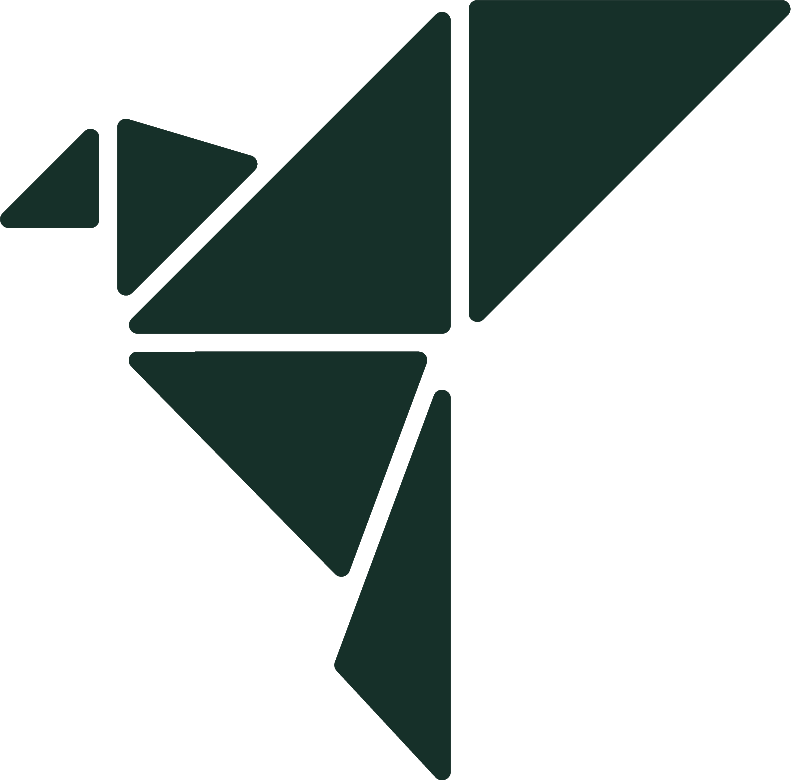 © ZenniHome Holdings, Inc.
What if interiors were appointed like private jets?
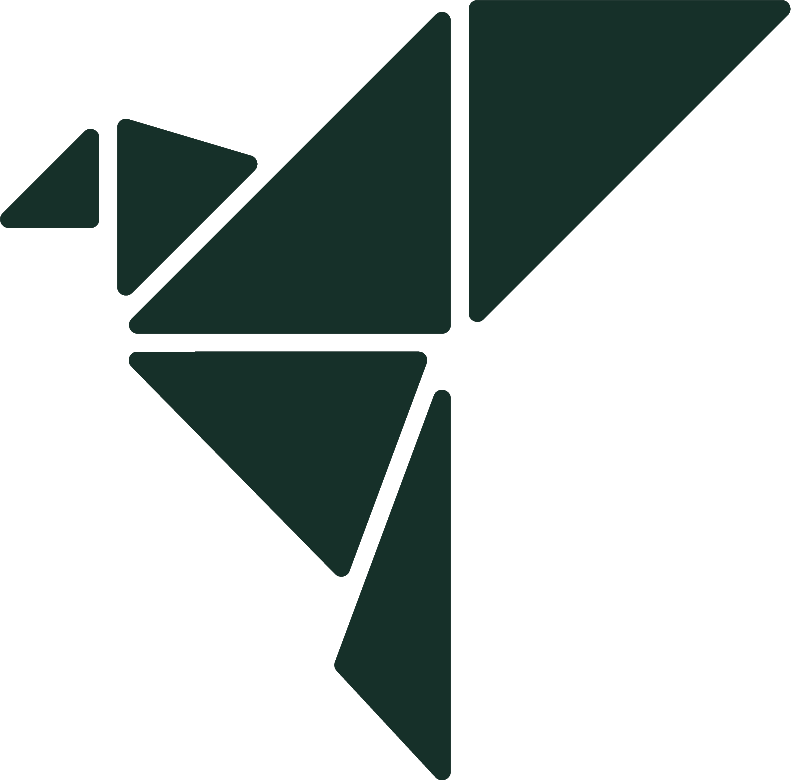 © ZenniHome Holdings, Inc.
What if houses were built to factory specifications?
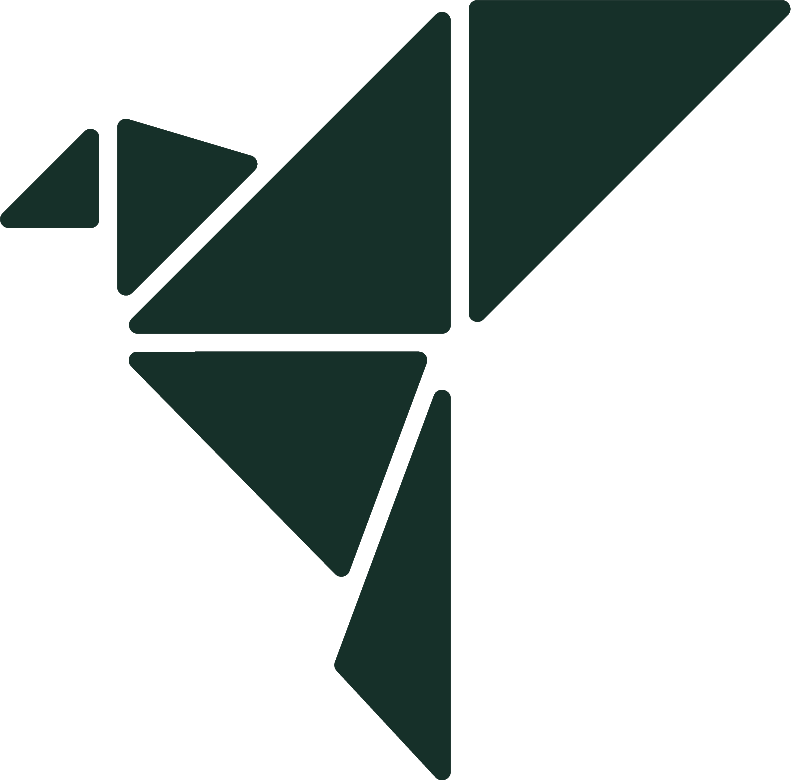 © ZenniHome Holdings, Inc.
© ZenniHome Holdings, Inc.
© ZenniHome Holdings, Inc.
What if robotic furniture could make each room more useful?
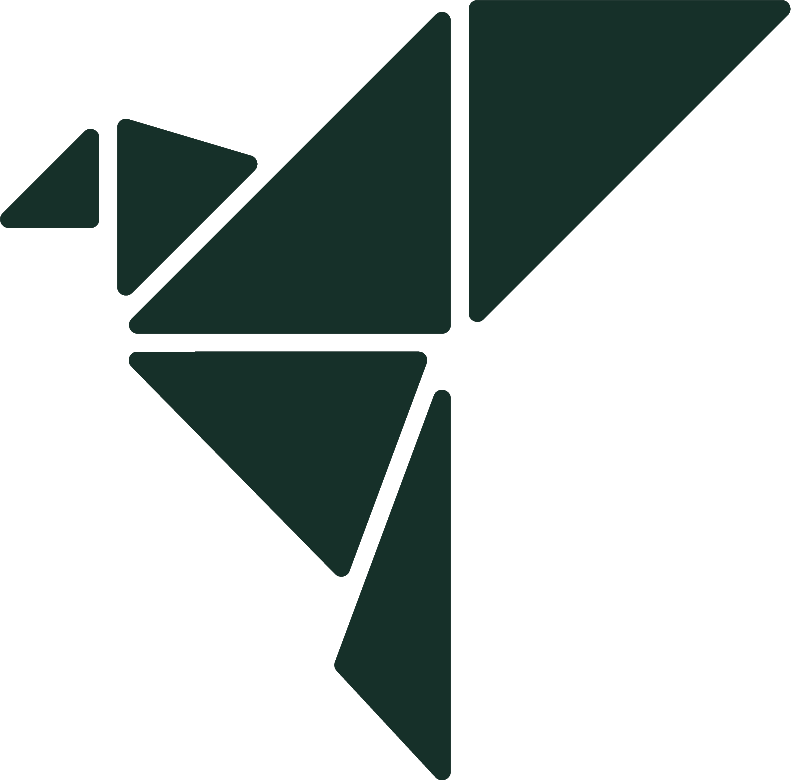 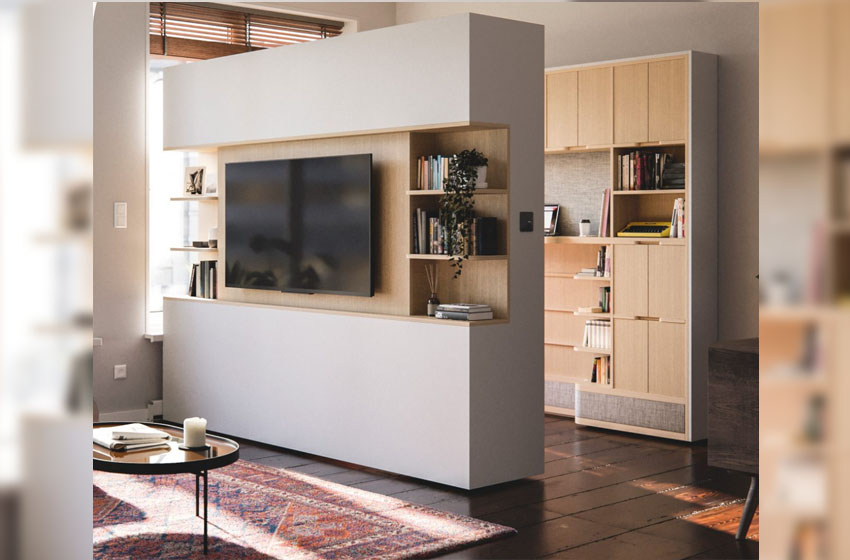 What if houses could be shipped anywhere in the country?
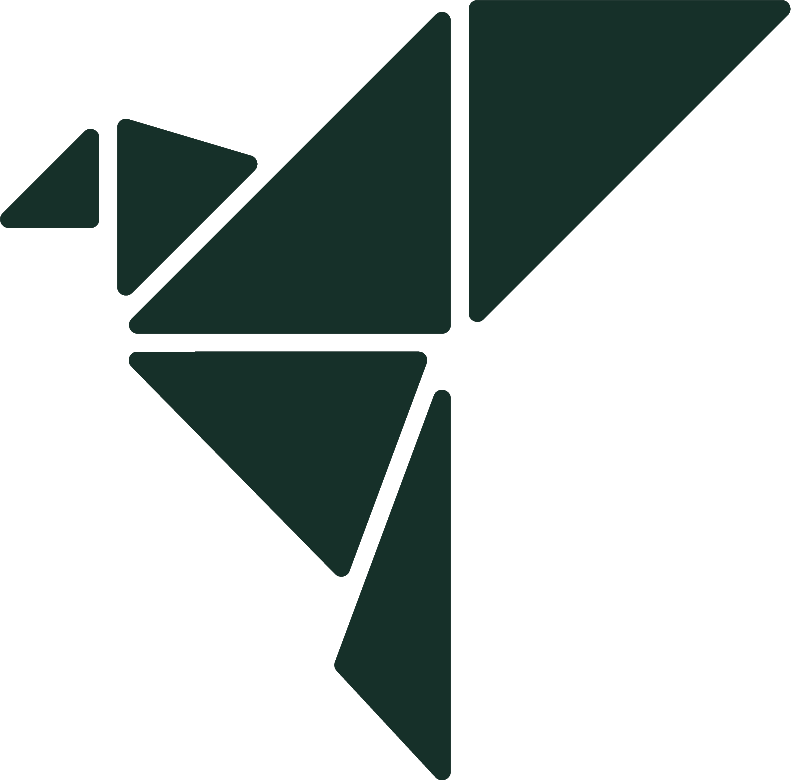 © ZenniHome Holdings, Inc.
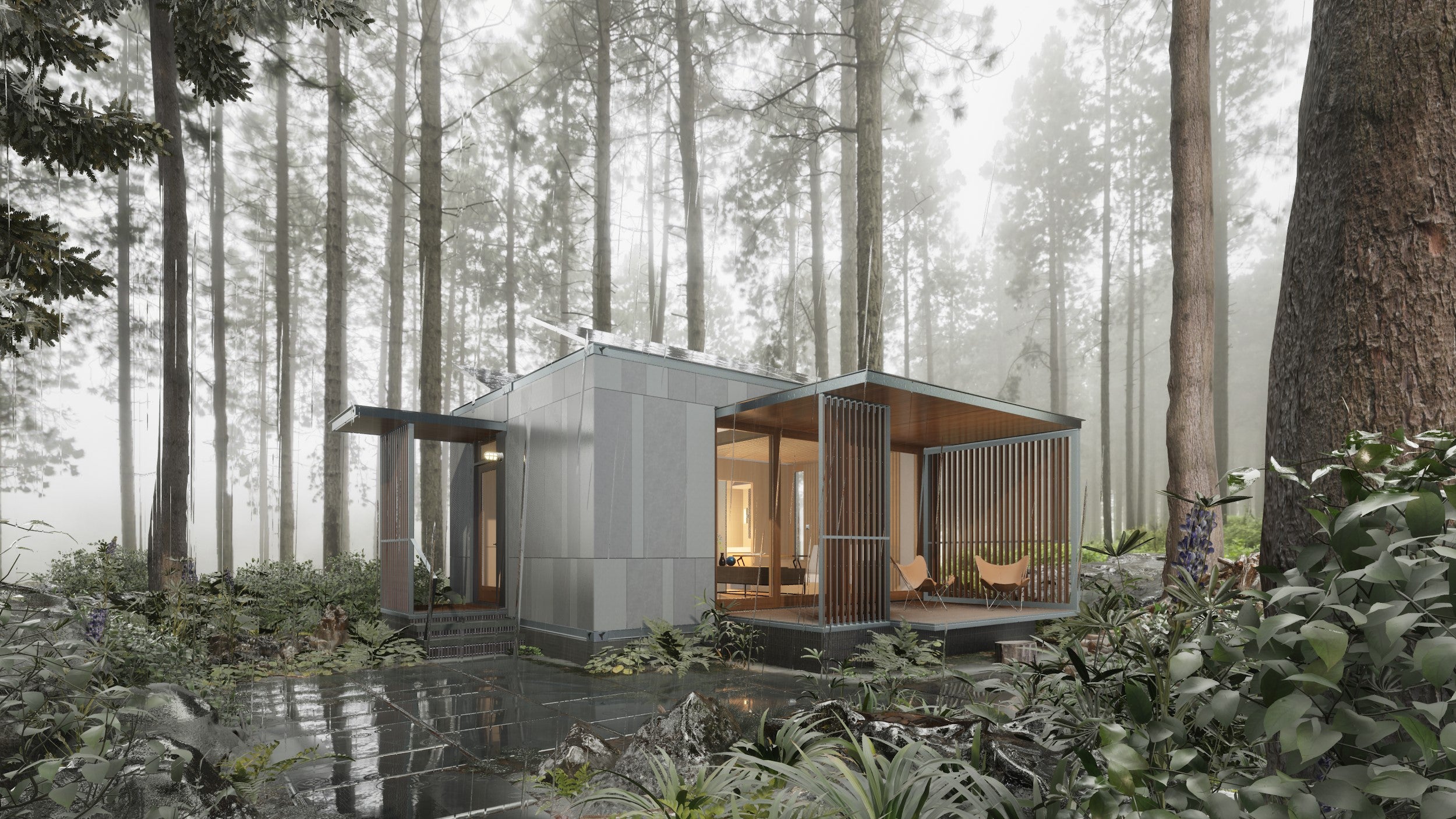 © ZenniHome Holdings, Inc.
© ZenniHome Holdings, Inc.
What if houses could beoff the grid?
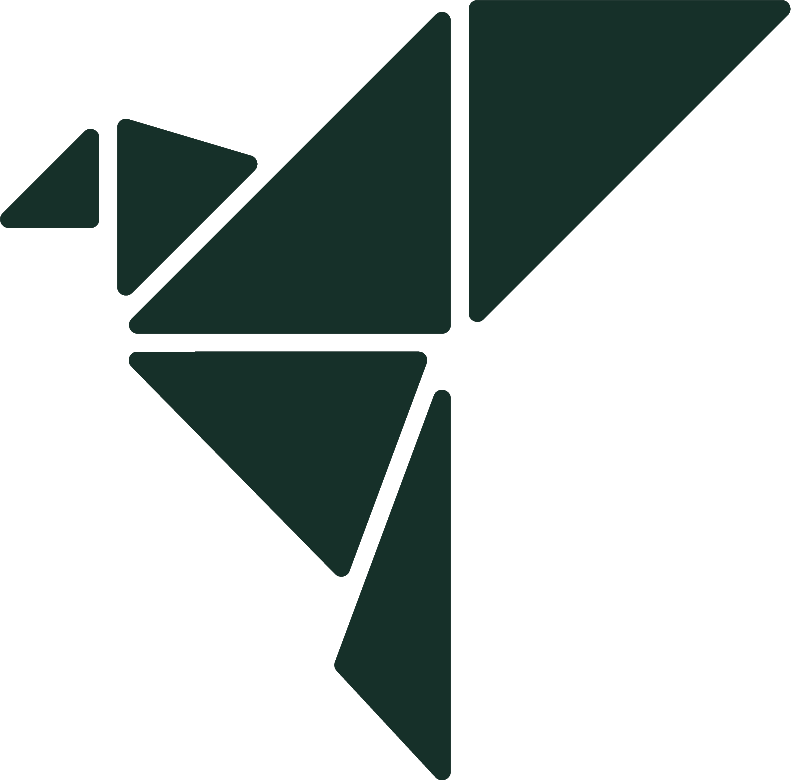 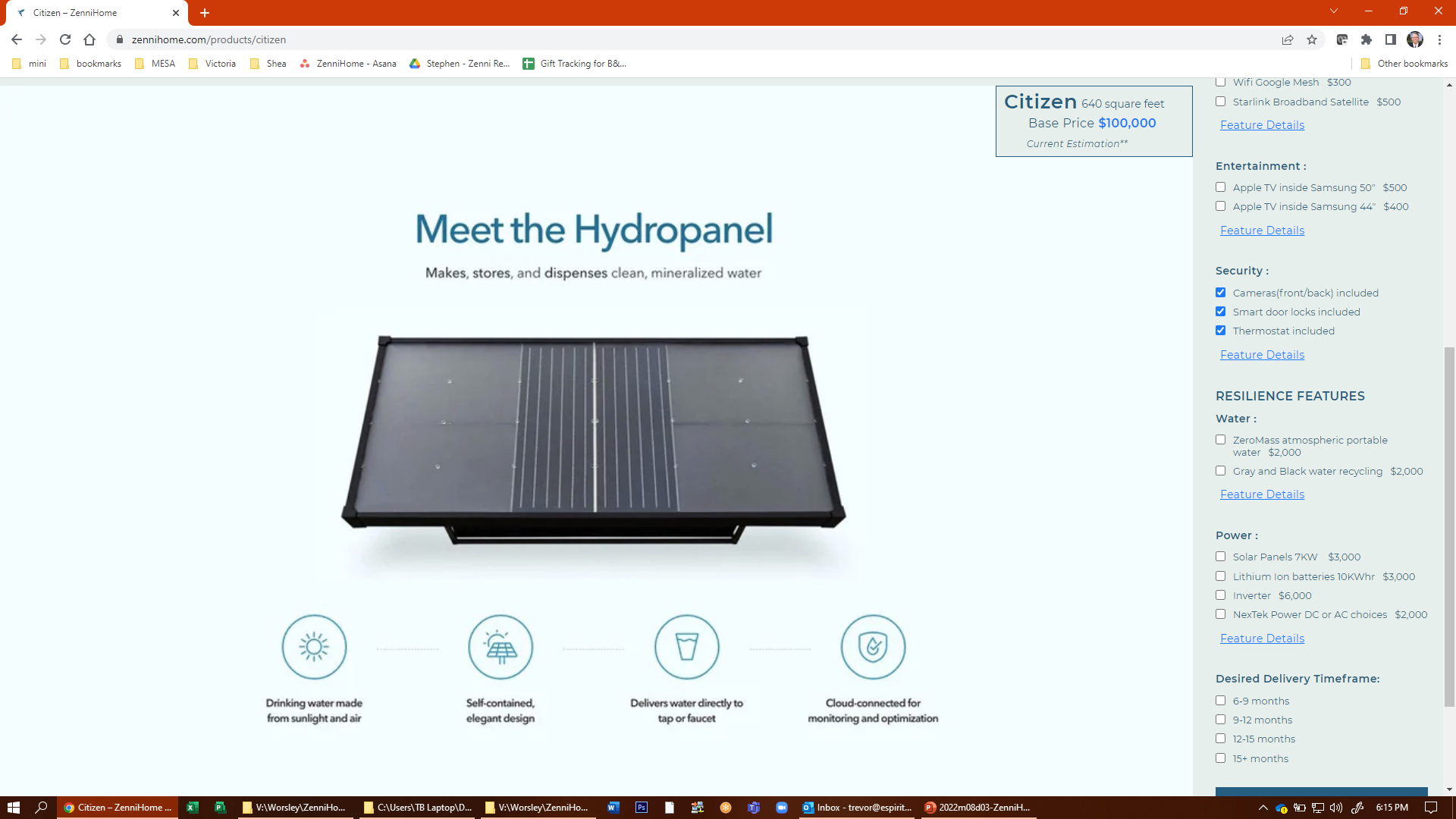 Solar Panels
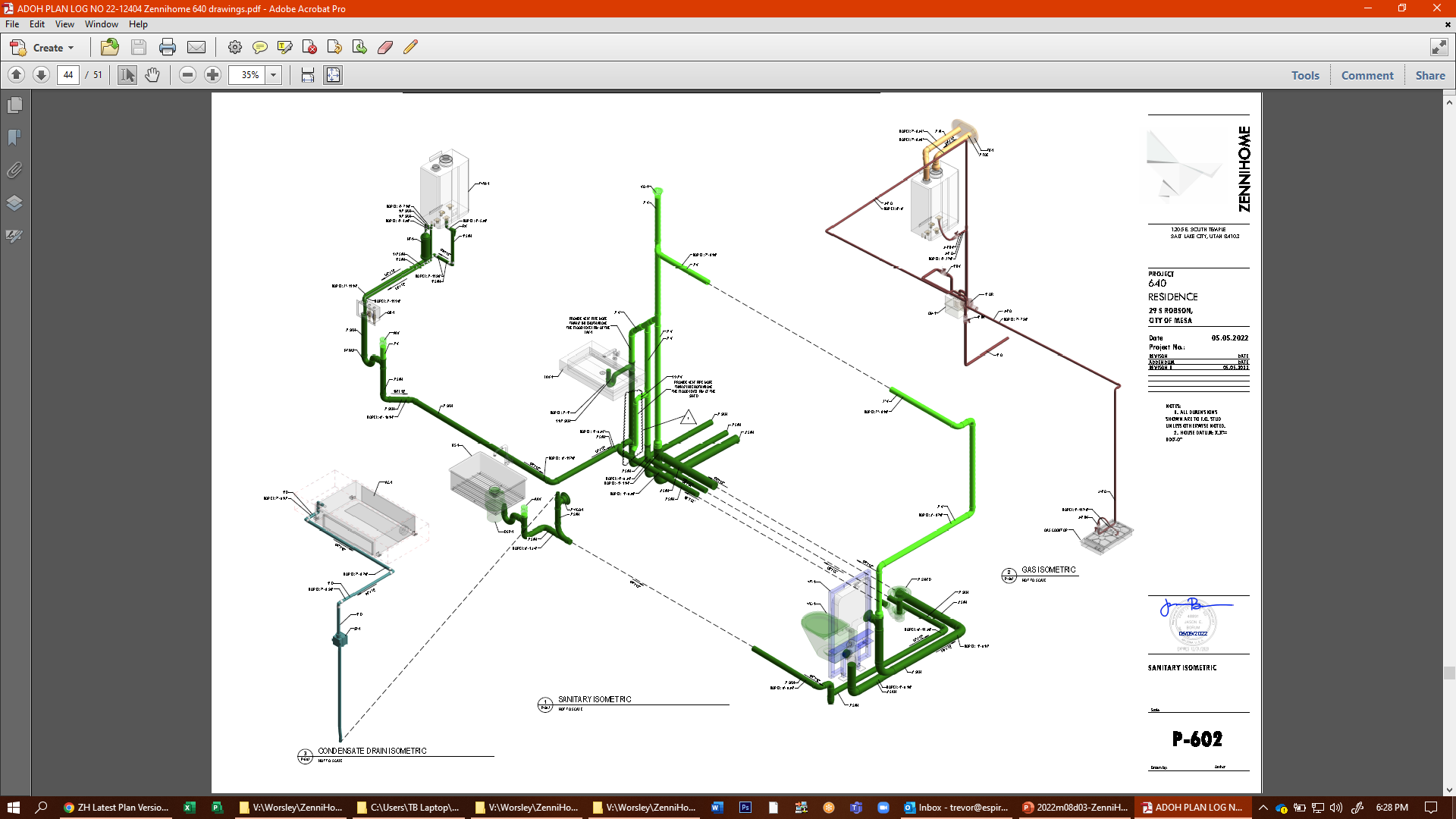 Separate Gray and Black Water Systems
What if houses could be stacked to form urban communities?
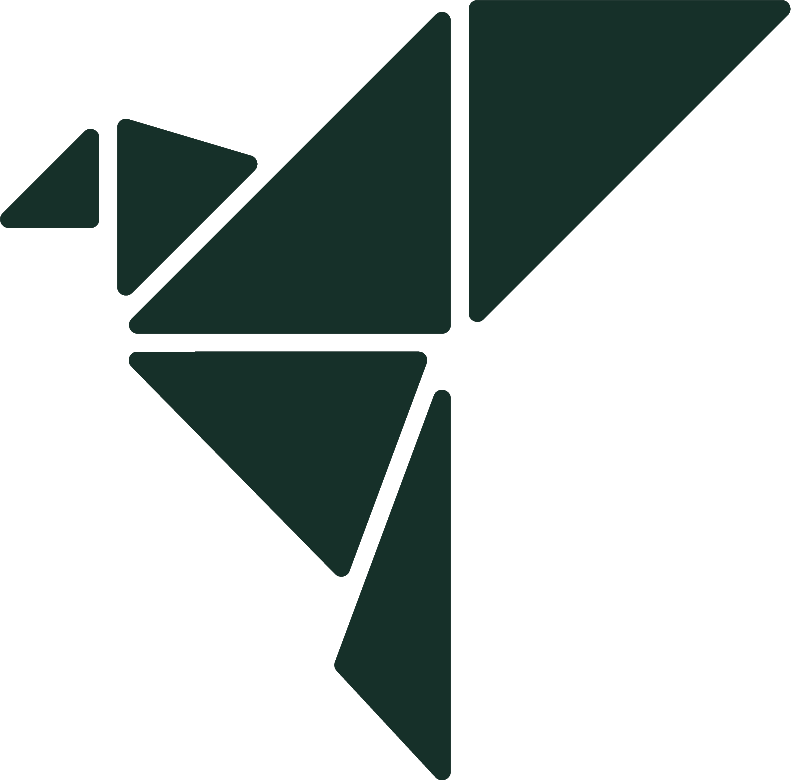 © ZenniHome Holdings, Inc.
© ZenniHome Holdings, Inc.
© ZenniHome Holdings, Inc.
What if houses used less land?
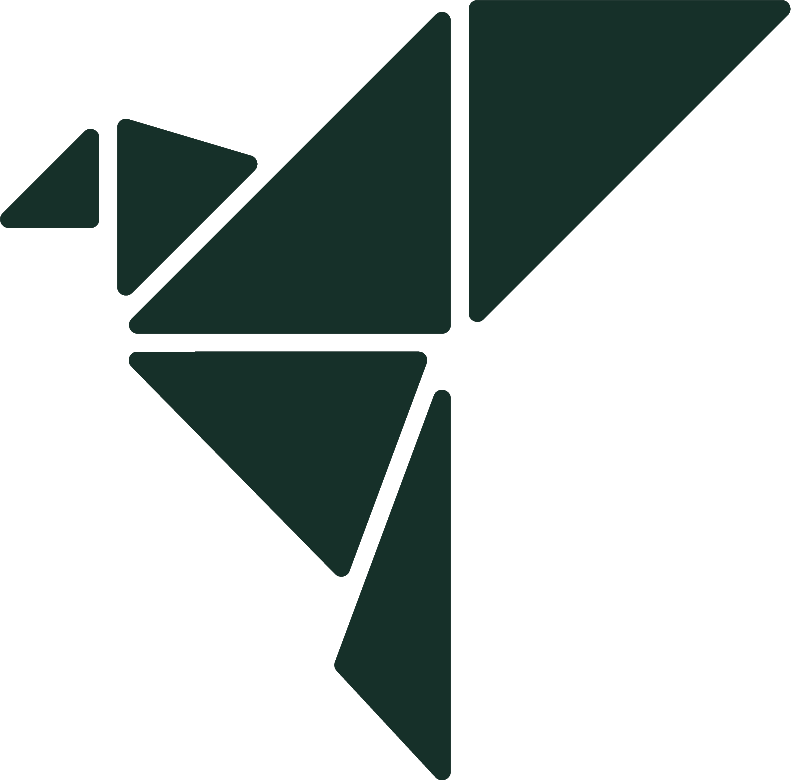 The Citizen

640 sq. ft. | 16’ x 40’
Ori king bed and full bed
Full ADA bath
Tankless Water Heater
Kitchen amenities: oven, range, microwave, fridge, and dishwasher
Dining table and chairs
In-unit washer/dryer
Ori office desk/closet
16’
40’
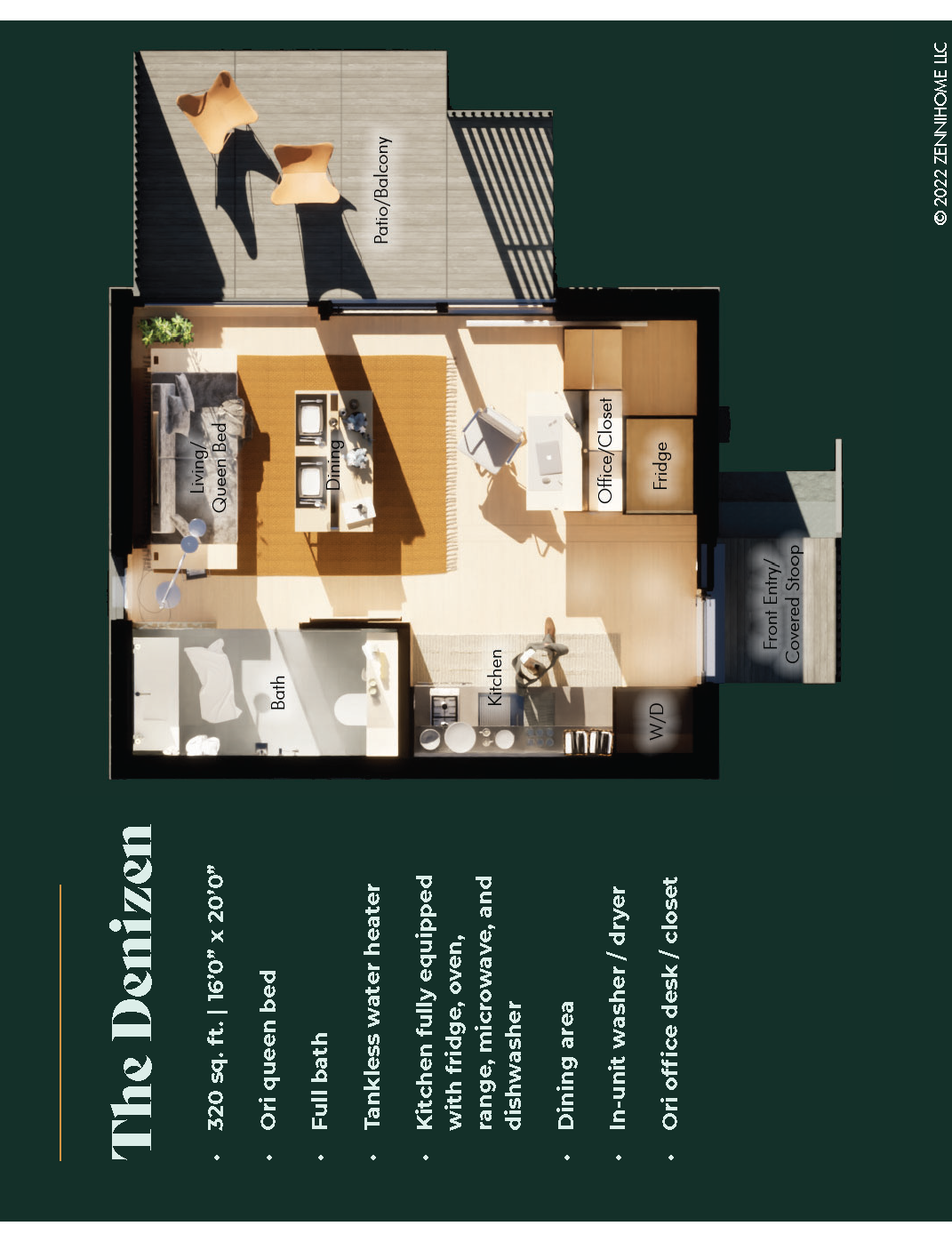 The Denizen

320 sq. ft. | 16’ x 20’
Ori queen bed
Full bath
Tankless Water Heater
Kitchen amenities: oven, range, microwave, fridge, and dishwasher
Dining area
In-unit washer/dryer
Ori office desk/closet
16’
20’
© ZenniHome Holdings, Inc.
© ZenniHome Holdings, Inc.
© ZenniHome Holdings, Inc.
170
170
36
36
© ZenniHome Holdings, Inc.
© ZenniHome Holdings, Inc.
15
© ZenniHome Holdings, Inc.
30/60
© ZenniHome Holdings, Inc.
© ZenniHome Holdings, Inc.
60
© ZenniHome Holdings, Inc.
© ZenniHome Holdings, Inc.
66/90
© ZenniHome Holdings, Inc.
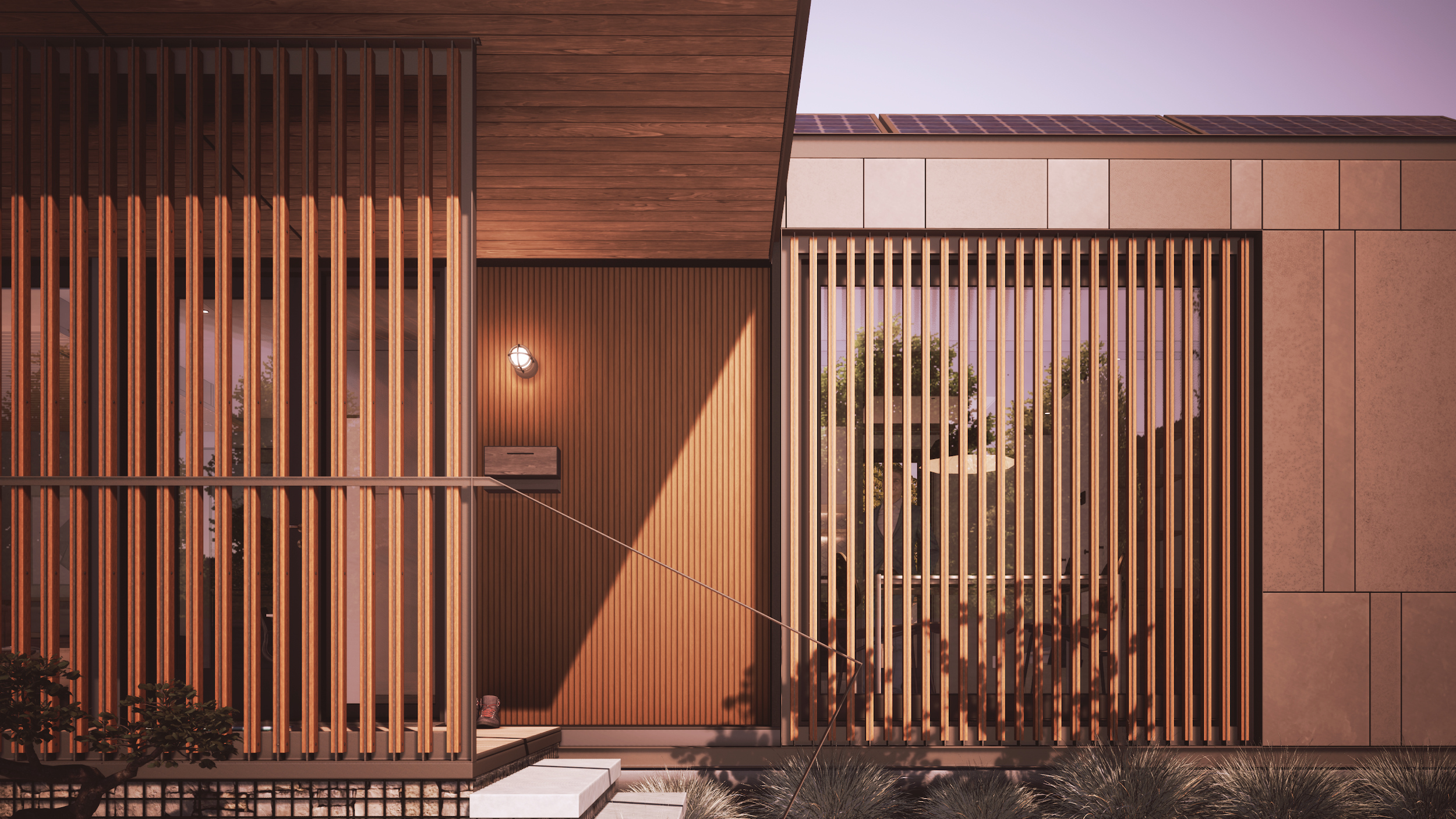 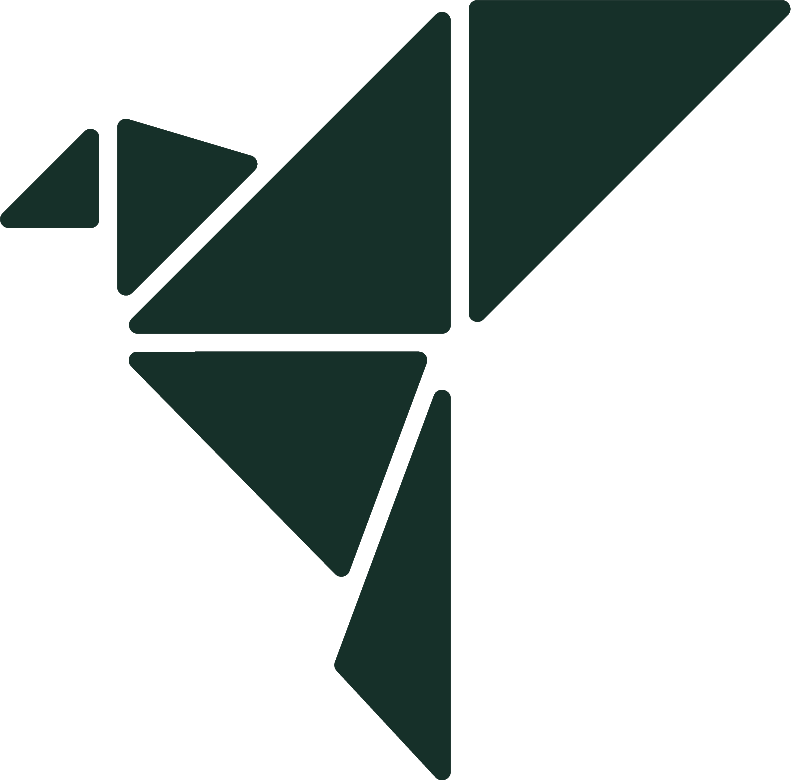 www.ZenniHome.com
© ZenniHome Holdings, Inc.
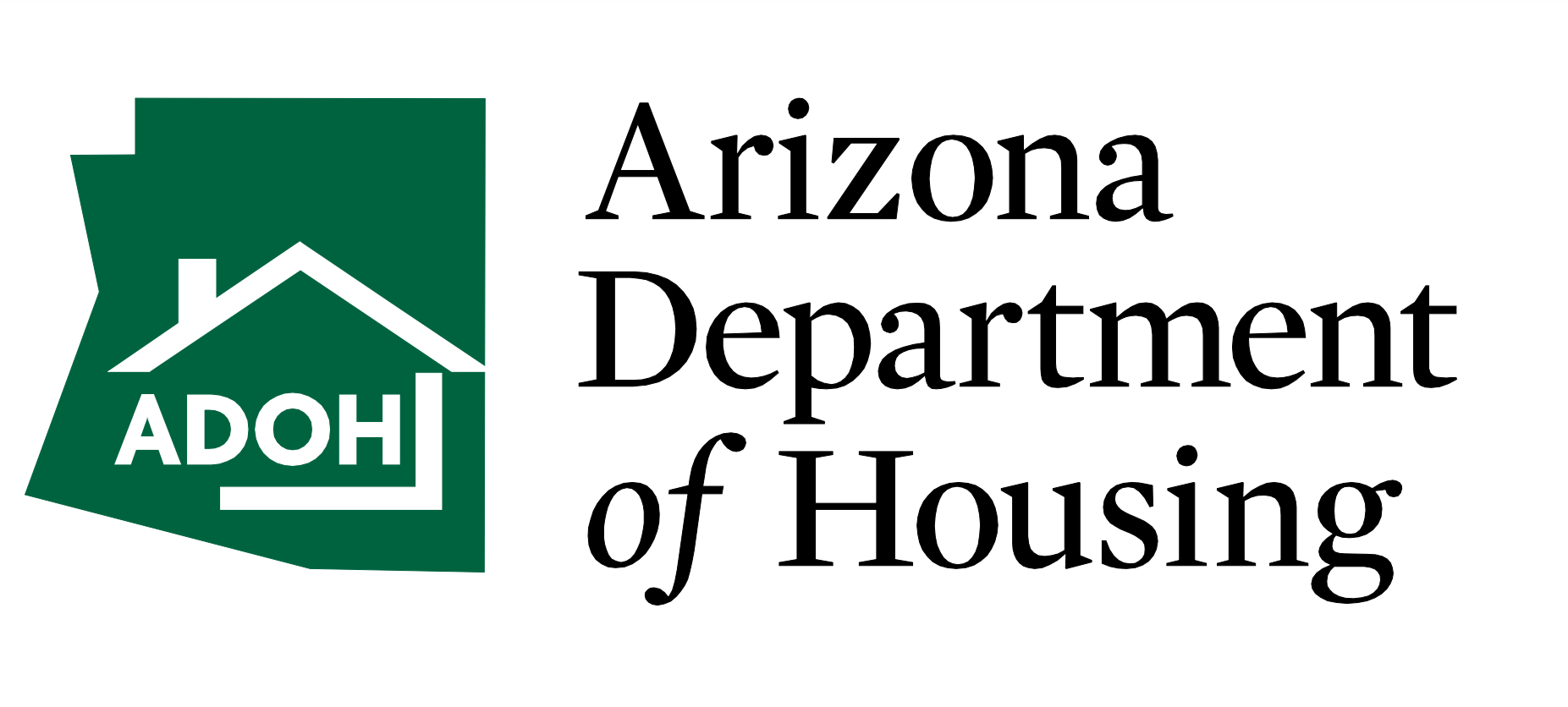 [Speaker Notes: This is where Michael gives an intro into ADOH’s role in approving and reviewing manufactured homes]
https://housing.az.gov/
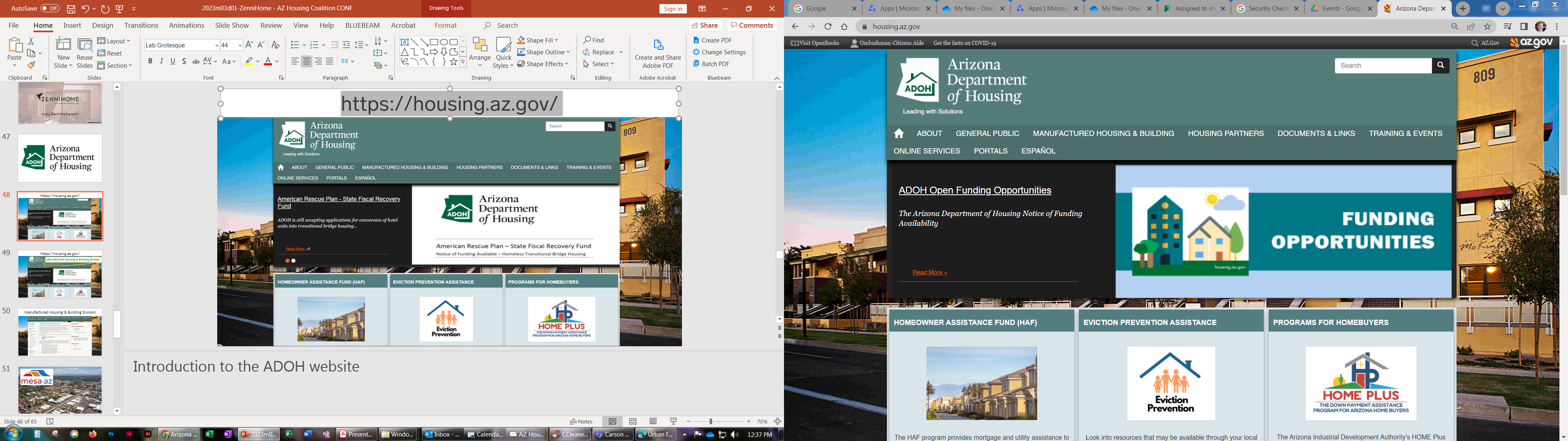 [Speaker Notes: Introduction to the ADOH website]
https://housing.az.gov/
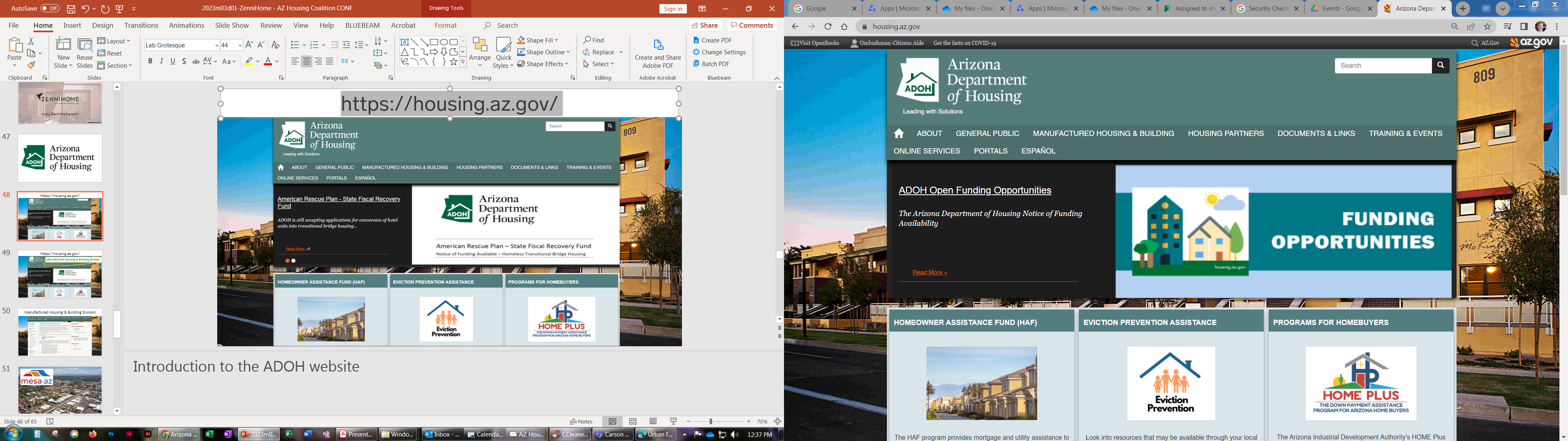 Manufactured Housing & Building Division
[Speaker Notes: Where to find the Manufactured Housing & Building Division]
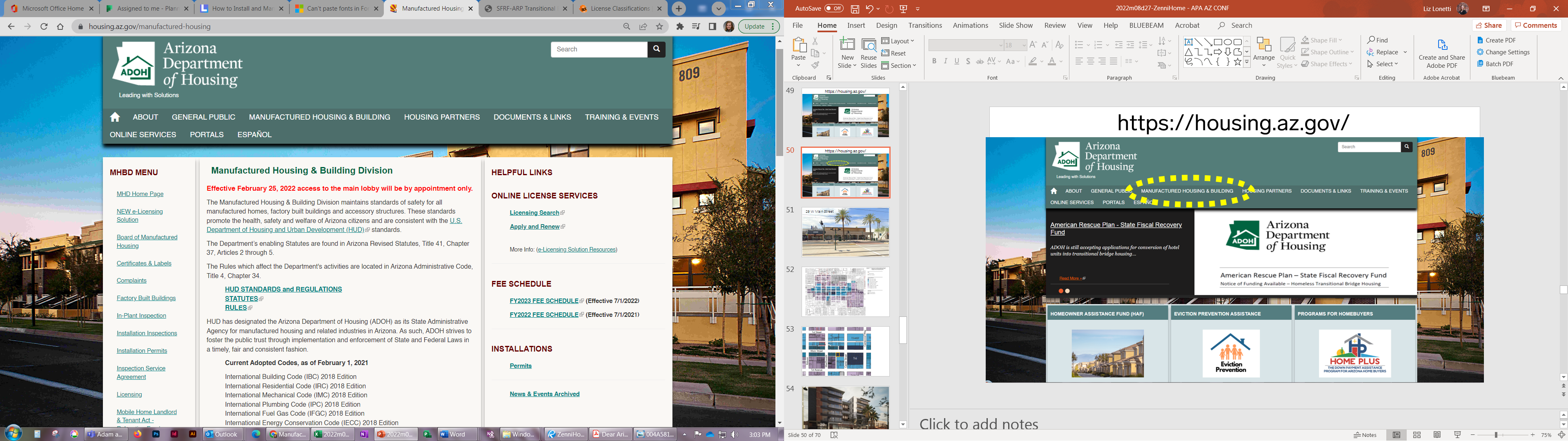 Manufactured Housing & Building Division
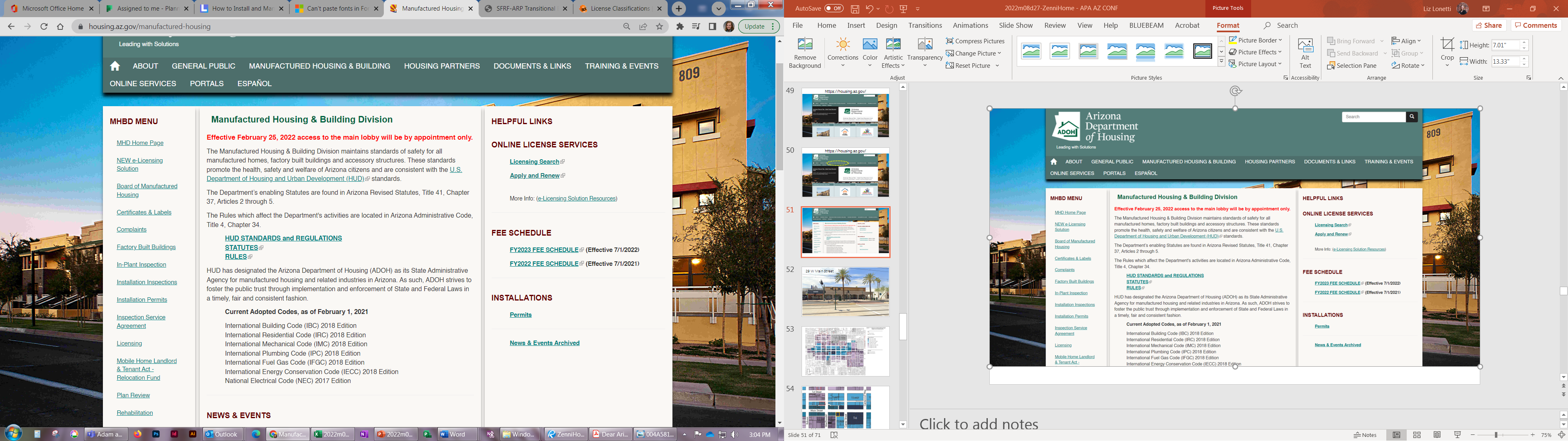 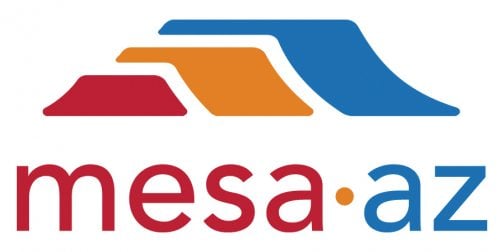 [Speaker Notes: Angelica talks about Mesa’s progressive approach to downtown redevelopment and form based zoning]
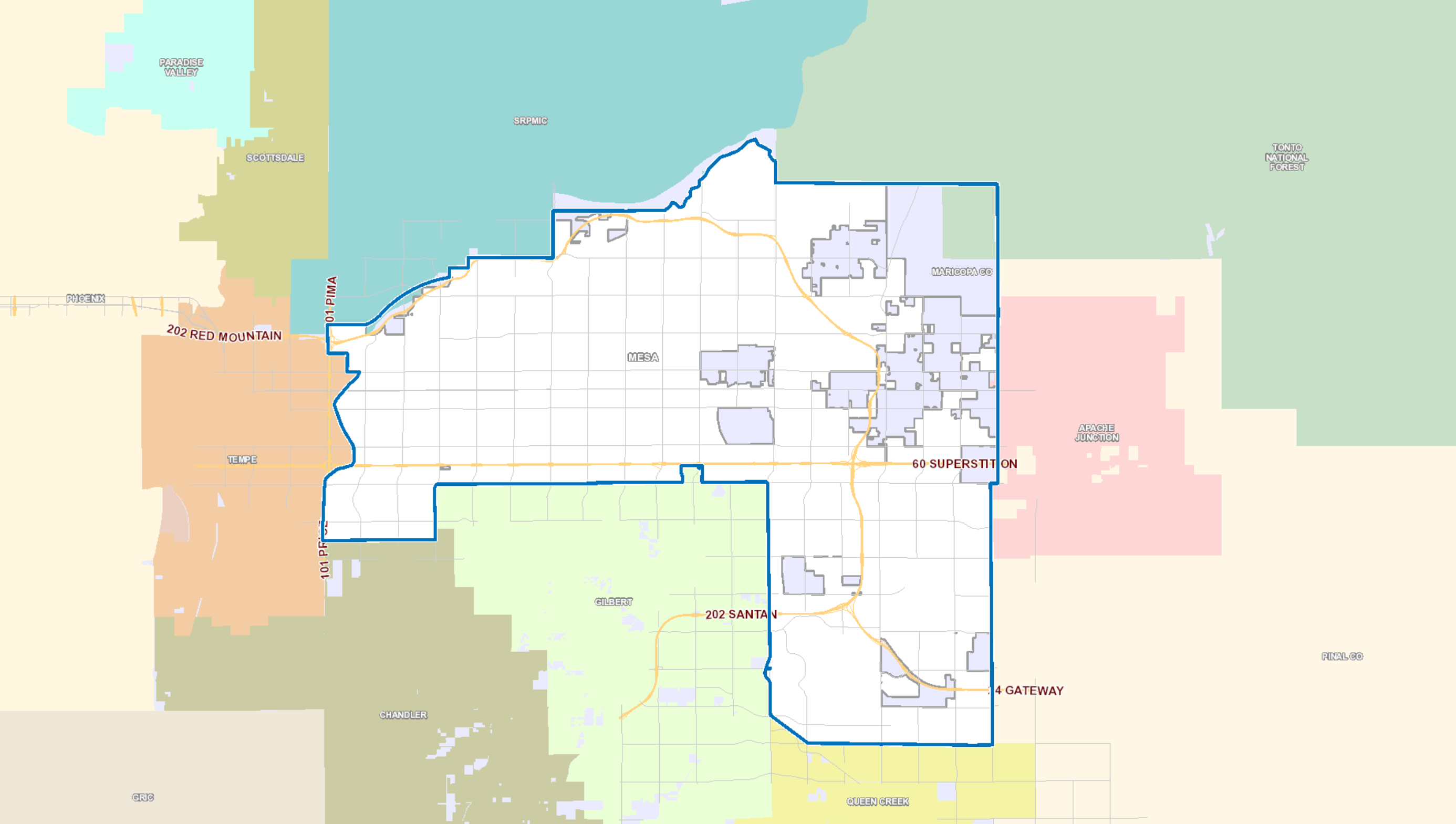 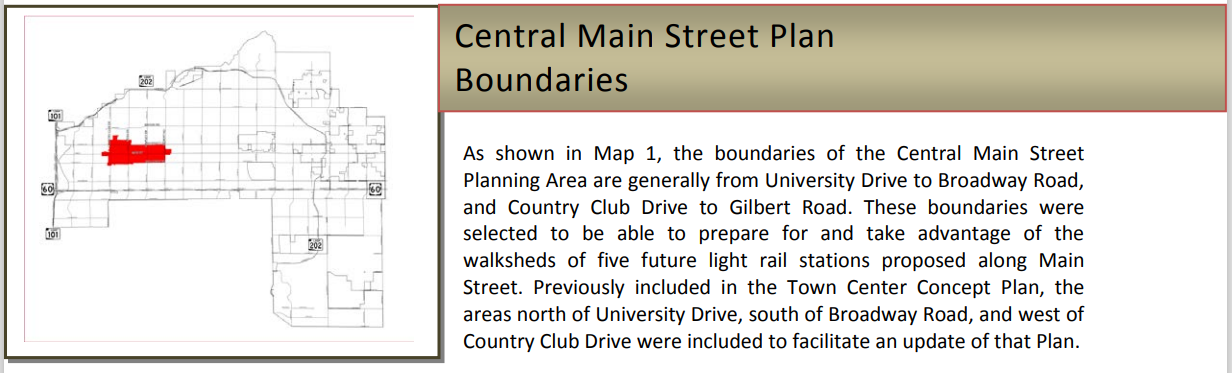 Central Main Street Plan Form-Based Zoning
T6 Main StreetApproval with Administrative Review
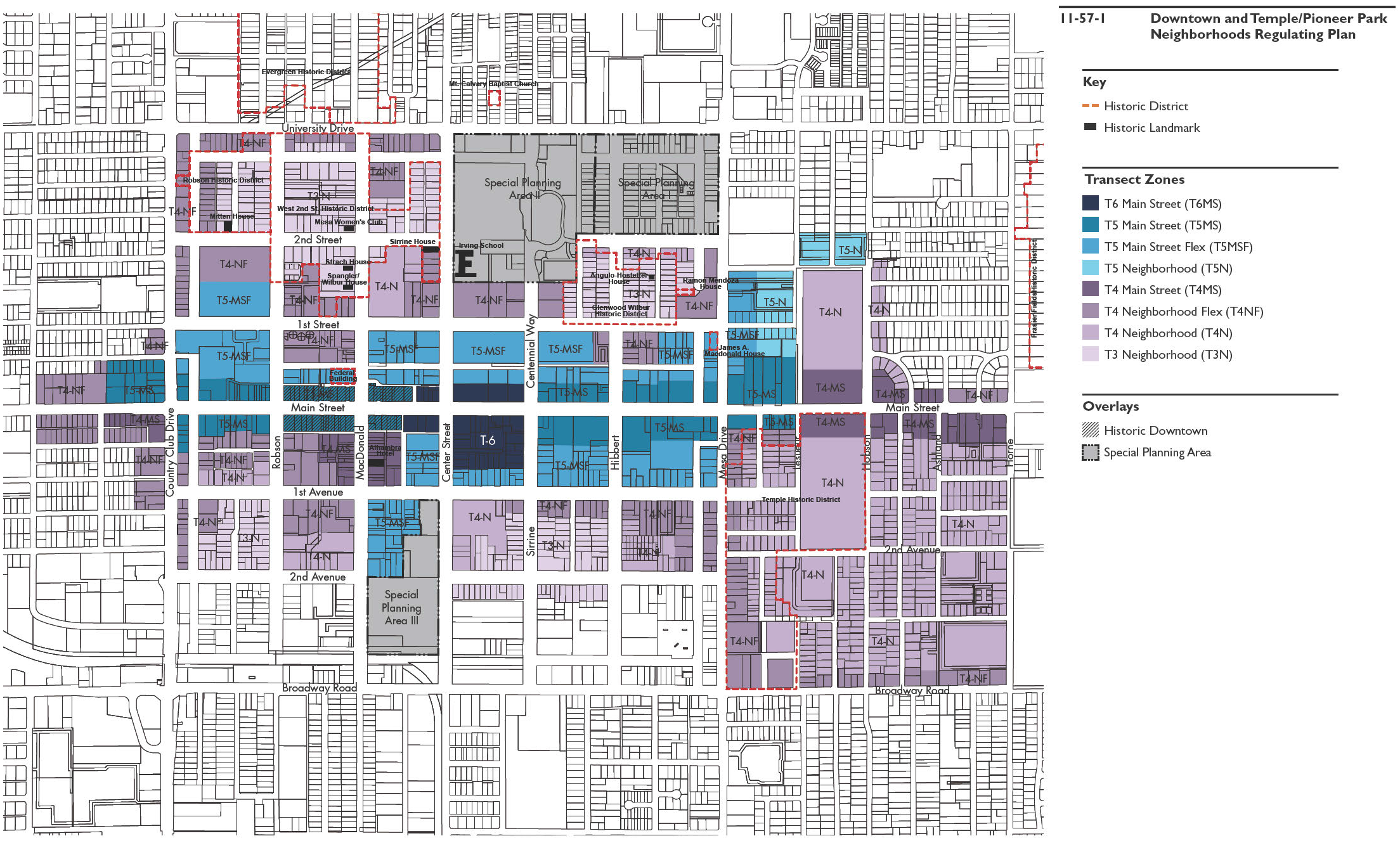 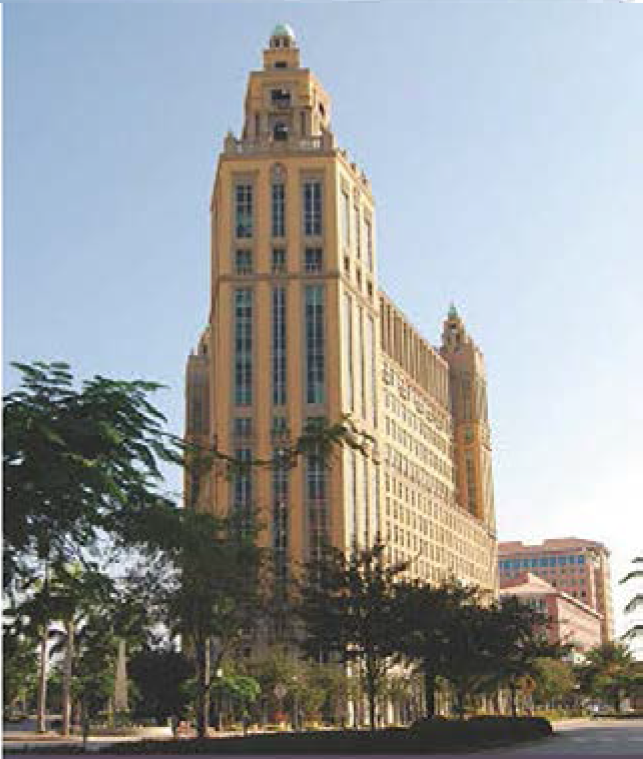 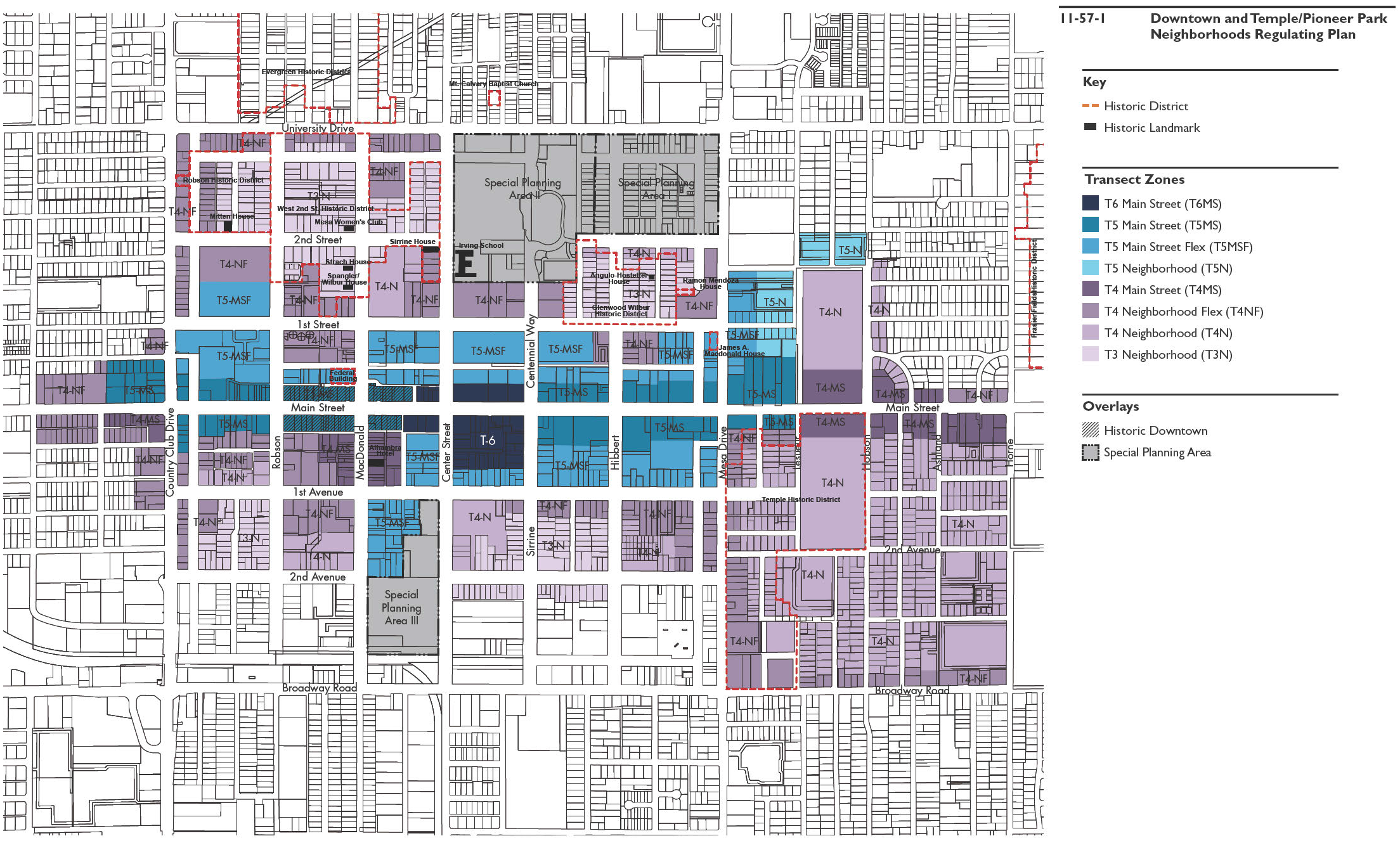 [Speaker Notes: The project location on Central Main Street Plan Form-Based Zoning]
29 W Main Street - today
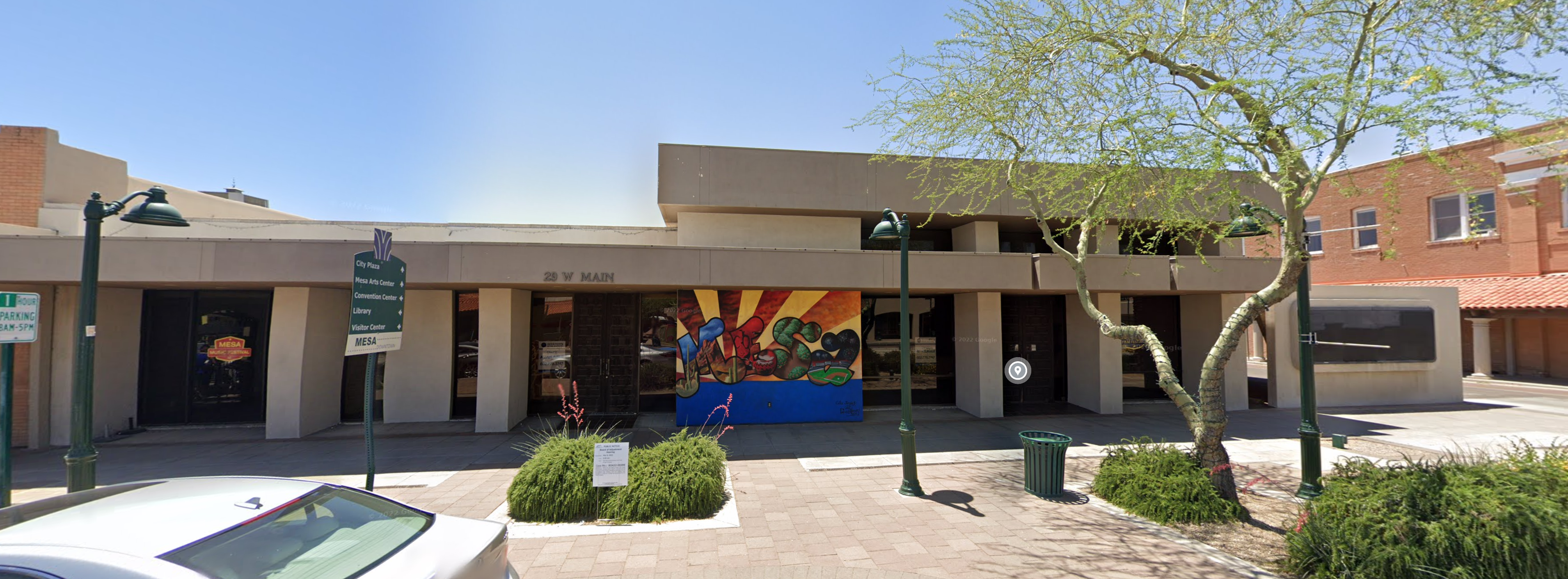 180
© ZenniHome Holdings, Inc.
29 W Main Street - today
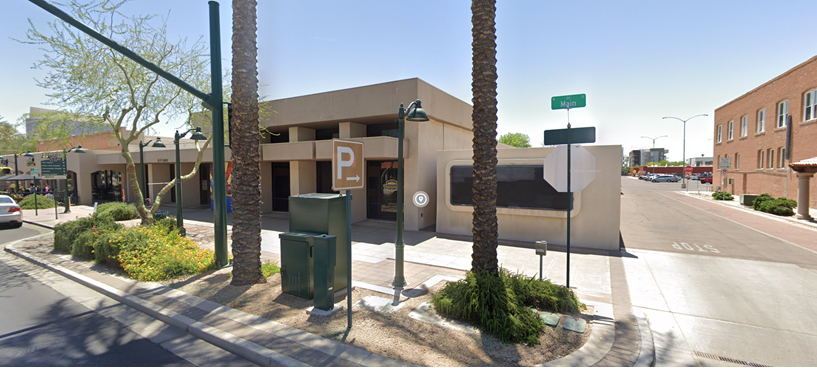 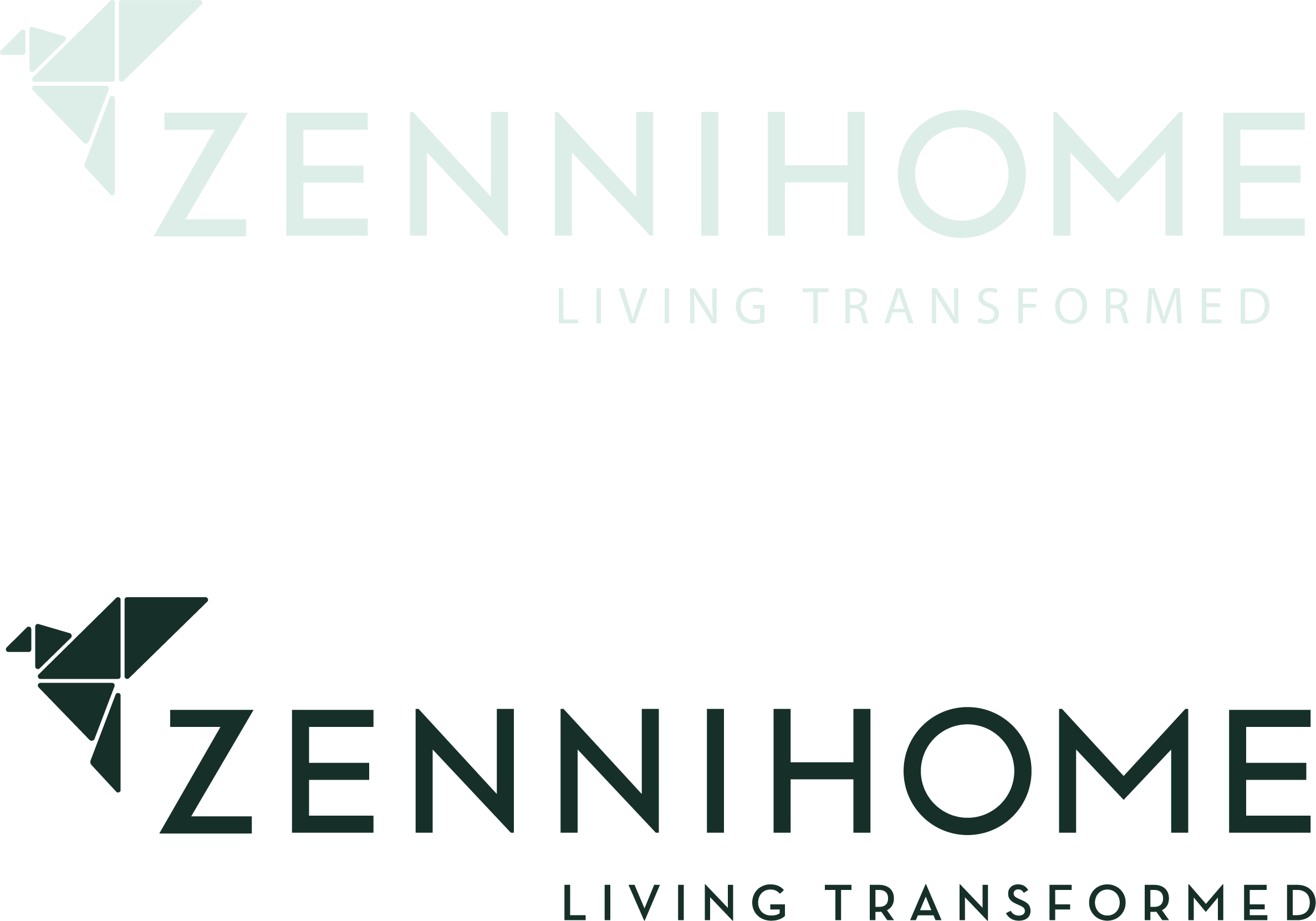 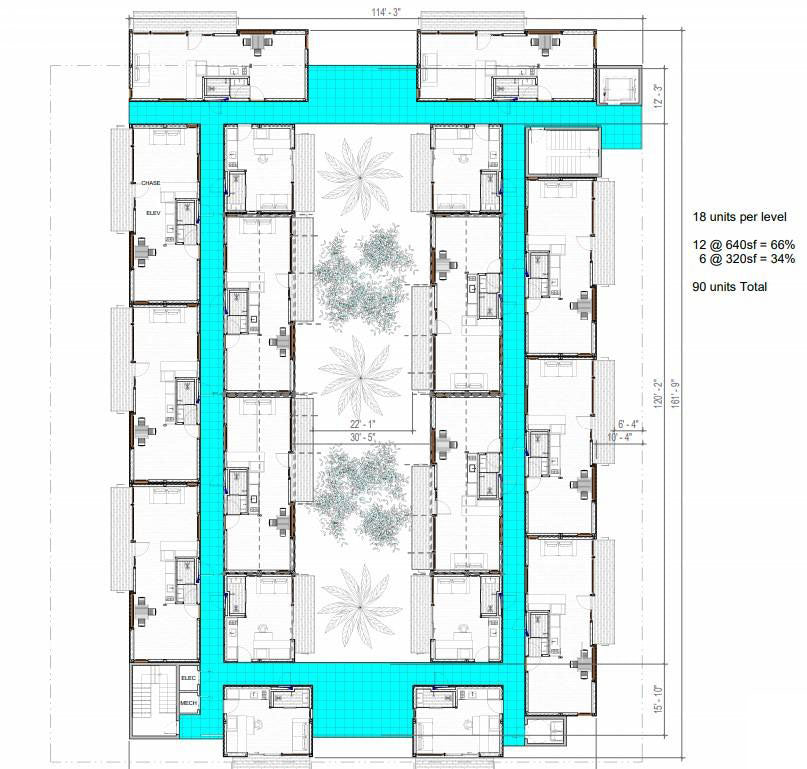 ZenCity
18 Homes per level
12 @ 640 sf = 66%
  6 @ 320 sf = 34%
90 homes total
Circulation
4th & 6th Floors
[Speaker Notes: Diagram of residential floor plan]
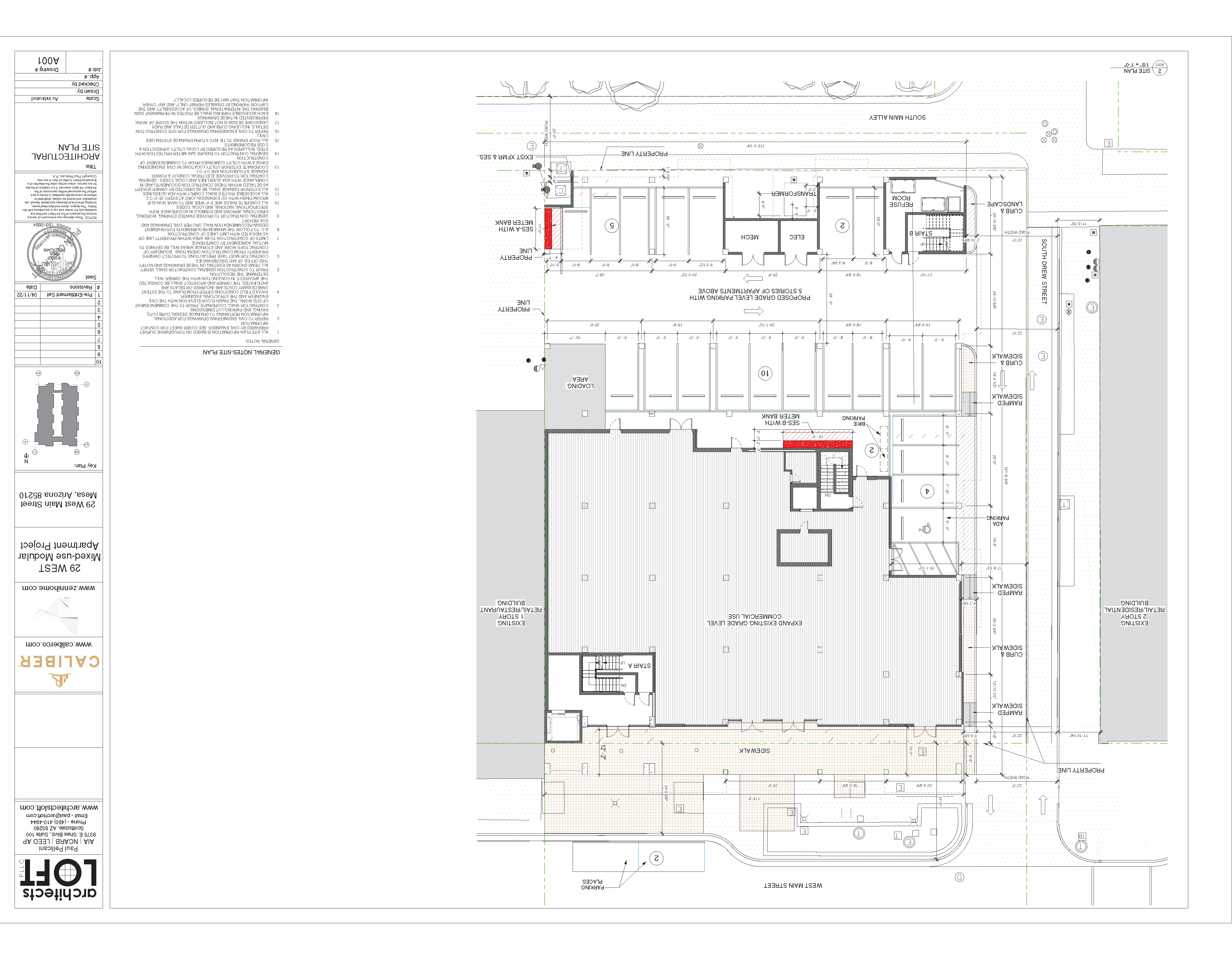 South Main Alley
GroundLevel
Commercial
South Drew Street
Parking
South Main Alley
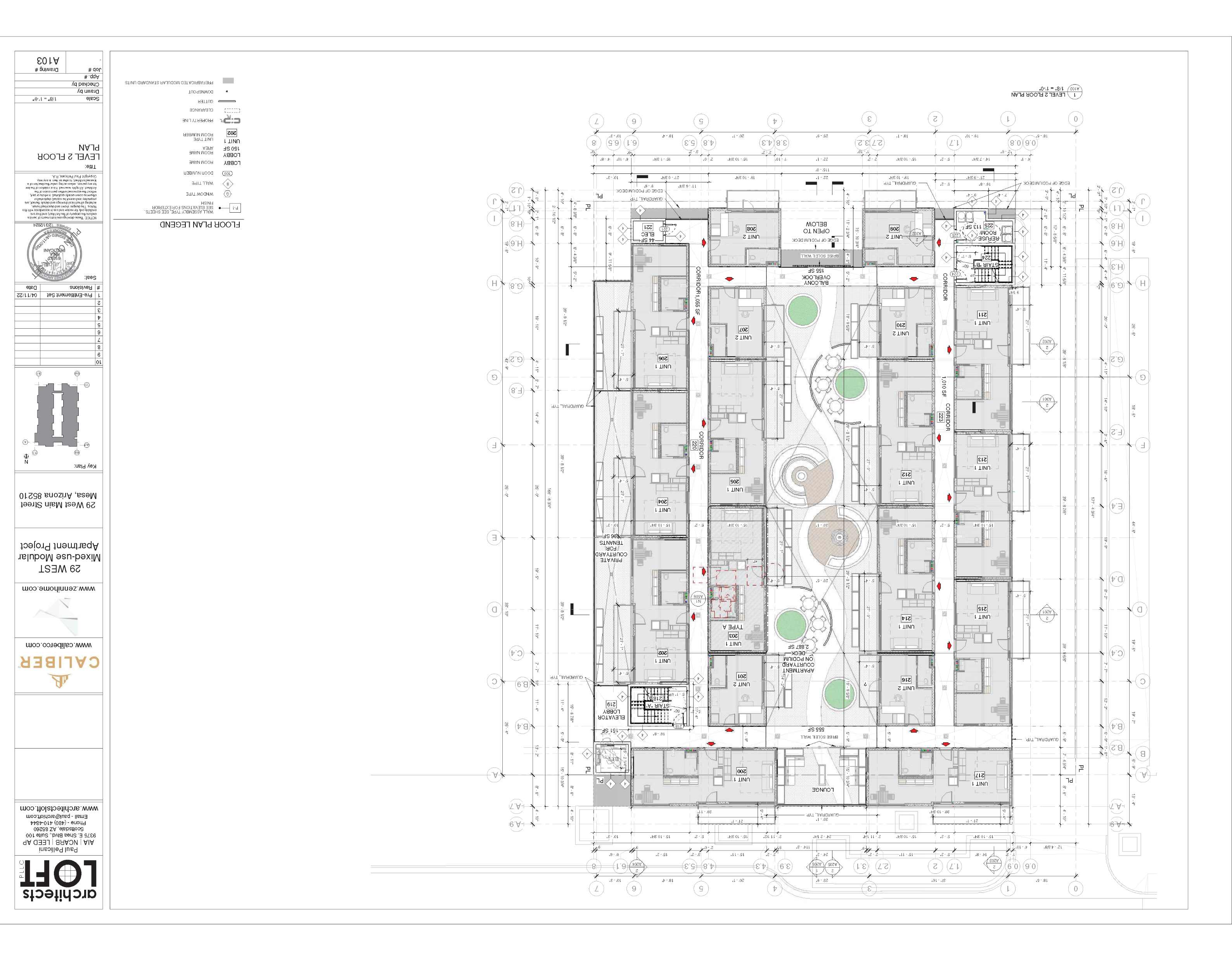 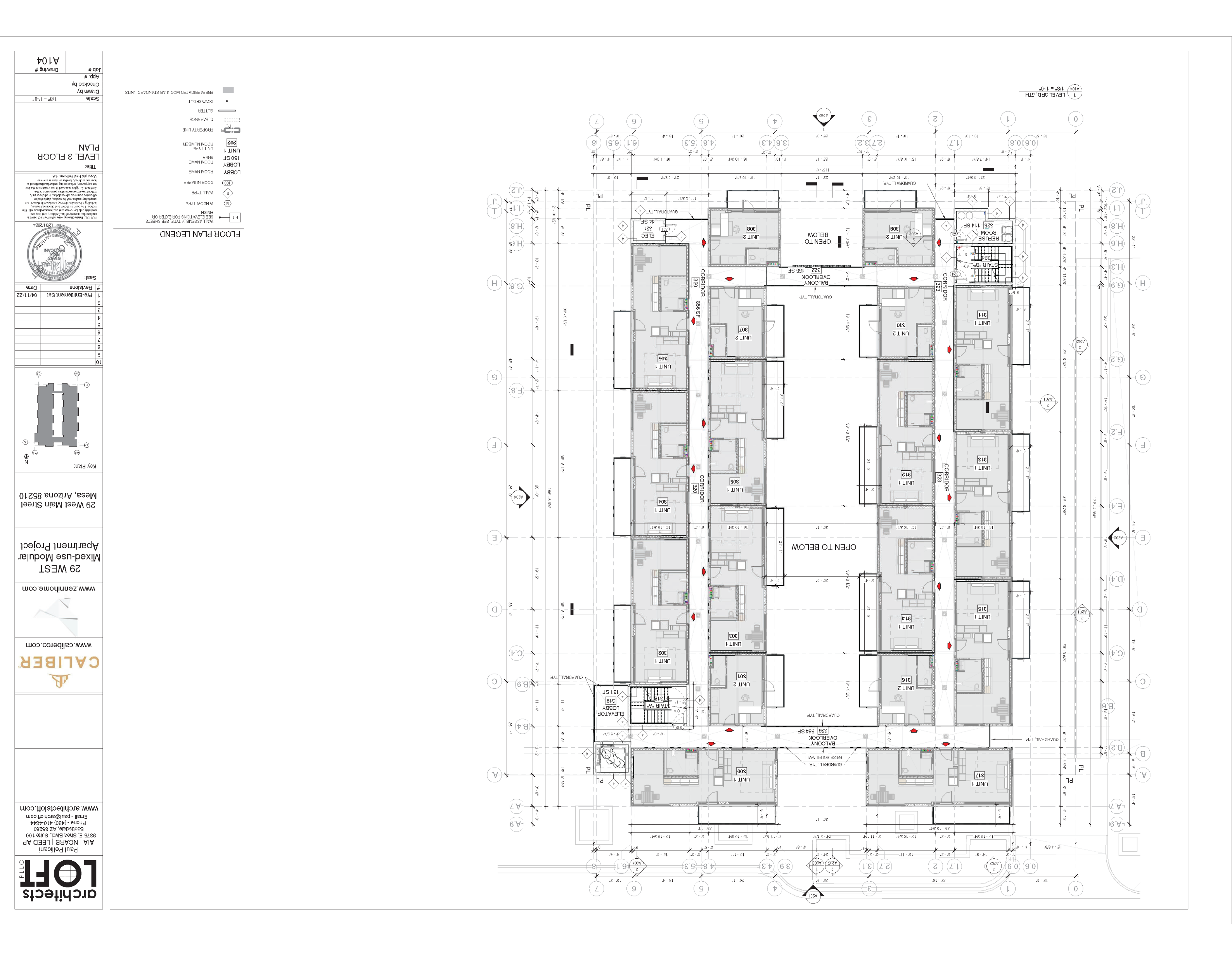 2nd Floor                  3rd & 5th Floors
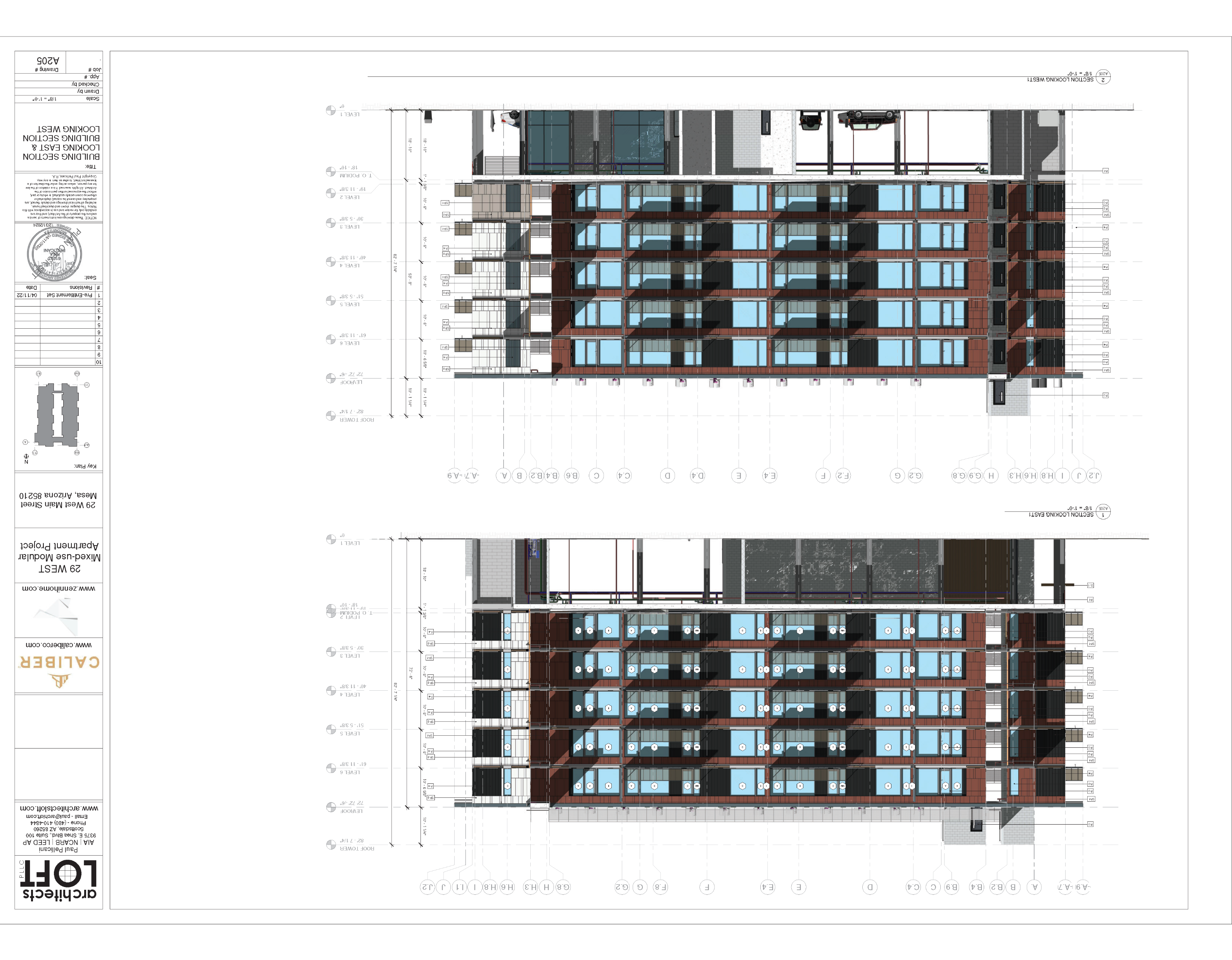 Section looking west
© ZenniHome Holdings, Inc.